Regulations affecting distance learning
Jenn rosato perea, Managing Director, ABA section oF Legal education and admissions to the bar
A little bit about me
Entered academy in 1990 as legal writing instructor
Professor/Associate Dean at Brooklyn Law School
Helped launch Drexel’s law school
Served 16 years as Dean (at three law schools) before becoming managing director
A joyful warrior for legal education!
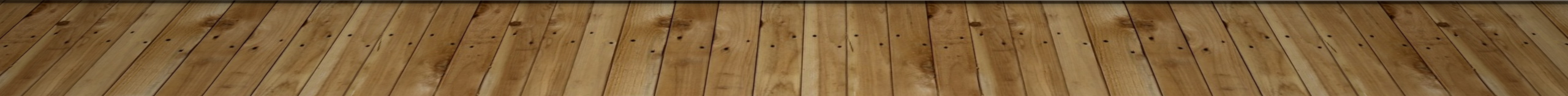 Where we were/2018- early2020
Standards:Standards allowed law students to grant students up to one-third of the credit hours required for the JD degree for Distance Education courses without seeking acquiescence; up to ten credits could be granted during the first one-third of a student’s program of legal education.

Only three on-line programs [of those that currently exist]
Where we were
All law schools went on-line (in mid-March) 2020
New technology/platforms
New modes of delivery (synchronous/asynchronous)
Training faculty/staff
Individual law school “emergency” variances for distance ed

“Silver lining” – an opportunity for innovation and change in law schools, and Standards to support
This Photo by Unknown Author is licensed under CC BY-ND
Where we are –Applicable Definitions, standards, rules
Definition 8 (“Distance Education Course”)
Standard 105 (a) (12) (i, ii, iii) and Interpretation 105-1 – Acquiescence for Substantive Change in Program or Structure
Standard 306 – Distance Education
Standard 511 -- Verification of Student Identity
Rule 24 (a) (12) (i, ii, iii) – Application for Acquiescence in Substantive Change
Acquiescence in substantive change:three thresholds (Standard 105(a)(12))
(i) instituting a new full-time or part-time in-person, hybrid, or Distance Education division; 
(ii) changing academic policies to allow a student to earn 50 percent or more of the credit hours required for the JD degree through Distance Education Courses; or
(iii) enrolling 50 percent  or more of its students in at least one Distance Education Course or offering 50 percent or more of its courses as Distance Education courses…

See Interpretation 105-1
Where we are – Distance ed programs
18 programs*
https://www.americanbar.org/groups/legal_education/resources/distance_education/approved-distance-ed-jd-programs/ 

 
*Note: one approved program is a specialized prison pipeline program
A snapshot
PROGRAM STARTS: 2019 (3); 2021(3); 2022 (3); 2023 (4); 2024 (5)
SIX FULLY ON-LINE (including pipeline program)/REMAINDER HYBRID
PART-TIME/FULL-TIME (not including pipeline):  
[All 18 have part-time programs, 2 have full-time programs]
PROGRAM COSTS (STICKER PRICE) RESEMBLE THE RESIDENTIAL PROGRAMS
A SNAPSHOT - DEMOGRAPHICS
There have been 2,044 students who are attending or have attended law school through ABA-acquiesced partial or full-time distance education programs based on reporting through the August 2024 Council meeting.

653 of them are students of color (32%)
1,066 of them or 52% are women; 892 or 44% are men and 86 or 4% are another gender identity or chose not to report.
A SNAPSHOT – RANGE OF RESIDENCY REQUIREMENTS
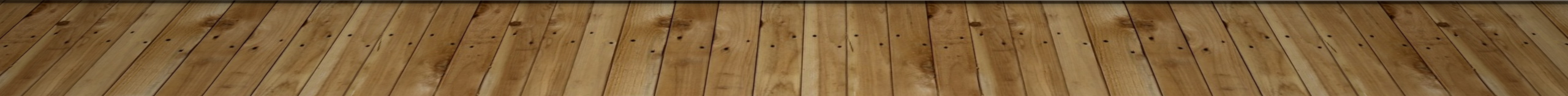 A Snapshot – Outcomes
Still early on to predict outcomes since most programs do not yet have graduates
Early results comparable between residential and on-line/hybrid programs [and some better]
Important to measure consistently and across years:
Attrition 
Dismissals/Probation
GPA (1L/cumulative)
Graduation rates
Post-graduate employment outcomes
Bar Passage
Where we are – gathering information
INITIALLY REPORTING TO ABA IN NARRATIVE FORM
IN AQ BEGINNING JANUARY 2025 (BACK TO NORMAL AQ REPORTING CYCLE IN FALL 2025)

*CONSISTENCY IN AQ WILL HELP TO COMPARE PROGRAMS, ESPECIALLY ON OUTCOMES
*CONSIDER GATHERING DATA ON OTHER HYBRID PROGRAMS THAT DO NOT REQUIRE ACQUIESCENCE?
Where we are going
Continue to take applications for Acquiescence in a substantive change, and continue to gather/analyze data

Should the Standards be revised to allow a fully on-line law school?
Last year, considered changes to 701 and 702 (earlier in 2024) , which went out for notice and comment [per Strategic Review Committee recommendation/Council adoption], but ultimately were not adopted by the Council
On the Standards Committee agenda for this year
The process for standards revision
Standards Committee Makes Proposal to the Council
Council Approves for Notice and Comment 
Notice and Comment Period
Standards Committee Makes Proposal to the Council after Comment Review
Final Approval by the Council 
ABA House of Delegates Concurrence Decision
This Photo by Unknown Author is licensed under CC BY-NC-ND
Considerations/information-gathering stage
Data from current on-line programs still limited, especially in outcomes/ consistency in reporting considering variations in programs 
Affiliate organization roundtable discussions during August and November council meetings
Which standards would need revision to allow a full-on line law school, or would same/similar standards apply?
Will existence of fully on-line law schools increase access to justice (e.g., rural deserts) or  access to legal education/diversity? Will it decrease the costs of legal education?
Discussion question:
What should the Council consider as it determines whether to permit a fully on-line law school?
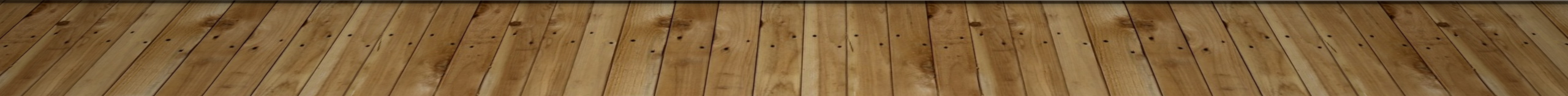 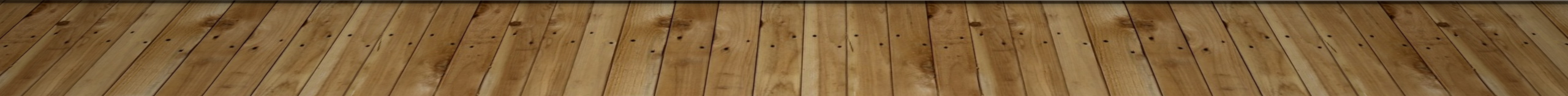 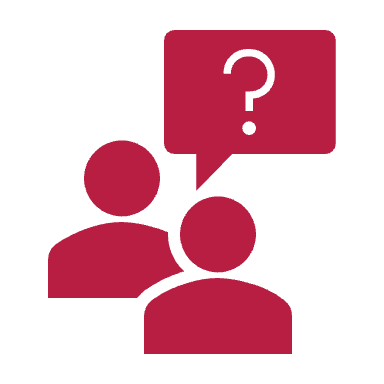 questions
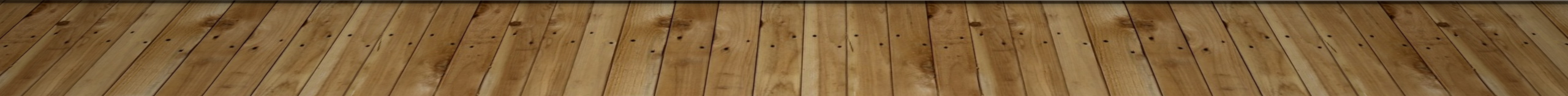 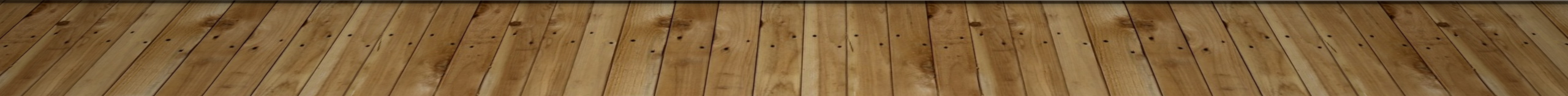